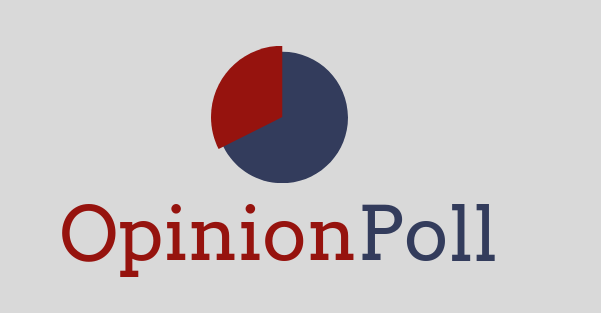 ΠΕΡΙΦΕΡΕΙΑ ΑΤΤΙΚΗΣ
ΦΕΒΡΟΥΑΡΙΟΣ  2021
Ταυτότητα Έρευνας
Η Έρευνα πραγματοποιήθηκε από την Opinion Poll Ε.Π.Ε – Αριθμός Μητρώου Ε.Σ.Ρ. 49.
ΕΝΤΟΛΕΑΣ :Hλεκτρονική  εφημερίδα  POLITICAL 
ΕΞΕΤΑΖΟΜΕΝΟΣ ΠΛΗΘΥΣΜΟΣ: Ηλικίας άνω των 17, με δικαίωμα ψήφου
ΜΕΓΕΘΟΣ ΔΕΙΓΜΑΤΟΣ: 1.500  νοικοκυριά
ΧΡΟΝΙΚΟ ΔΙΑΣΤΗΜΑ: 1  Φεβρουαρίου   - 5 Φεβρουαρίου  2021
ΠΕΡΙΟΧΗ ΔΙΕΞΑΓΩΓΗΣ: Περιφέρεια Αττικής 
ΜΕΘΟΔΟΣ ΔΕΙΓΜΑΤΟΛΗΨΙΑΣ: Πολυσταδιακή τυχαία δειγματοληψία με χρήση quota βάσει  γεωγραφικής κατανομής.
ΜΕΘΟΔΟΣ ΣΥΛΛΟΓΗΣ ΣΤΟΙΧΕΙΩΝ: Τηλεφωνικές συνεντεύξεις βάσει ηλεκτρονικού ερωτηματολογίου (CATI).
ΣΤΑΘΜΙΣΗ: Έγινε στάθμιση με βάση τα αποτελέσματα των  βουλευτικών εκλογών του  Ιουλίου 2019.
ΜΕΓΙΣΤΟ ΣΤΑΤΙΣΤΙΚΟ ΣΦΑΛΜΑ: +/-2,5 %

       Προσωπικό   field: Εργαστήκαν  15 ερευνητές  και 2 επόπτες

Η Opinion Poll Ε.Π.Ε. είναι μέλος της ESOMAR, της WAPOR και τηρεί τους διεθνείς κώδικες δεοντολογίας για την διεξαγωγή και δημοσιοποίηση ερευνών κοινής γνώμης.
Αν είχαμε την επομένη Κυριακή Βουλευτικές Εκλογές , ποιο κόμμα θα ψηφίζατε;
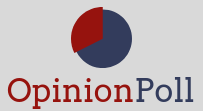 Με ποιον βουλευτή της Ν.Δ από την εκλογική σας Περιφέρεια είστε πιο ικανοποιημένος/η από την συμβολή του στην προώθηση λύσεων στα προβλήματα της περιοχής και την συνολική πολιτική παρουσία του;    Α’ Αθηνών
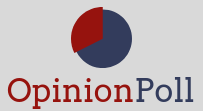 Με ποιον βουλευτή της Ν.Δ από την εκλογική σας Περιφέρεια είστε πιο ικανοποιημένος/η από την συμβολή του στην προώθηση λύσεων στα προβλήματα της περιοχής και την συνολική πολιτική παρουσία του;  Β1 Βόρειος Τομέας
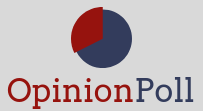 Με ποιον βουλευτή της Ν.Δ από την εκλογική σας Περιφέρεια είστε πιο ικανοποιημένος/η από την συμβολή του στην προώθηση λύσεων στα προβλήματα της περιοχής και την συνολική πολιτική παρουσία του;    Δυτικός  Τομέα
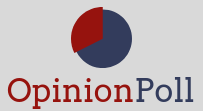 Με ποιον βουλευτή της Ν.Δ από την εκλογική σας Περιφέρεια είστε πιο ικανοποιημένος/η από την συμβολή του στην προώθηση λύσεων στα προβλήματα της περιοχής και την συνολική πολιτική παρουσία του; Νότιος Τομέας
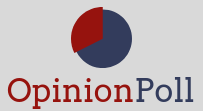 Με ποιον βουλευτή της Ν.Δ από την εκλογική σας Περιφέρεια είστε πιο ικανοποιημένος/η από την συμβολή του στην προώθηση λύσεων στα προβλήματα της περιοχής και την συνολική πολιτική παρουσία του; Α Πειραιώς
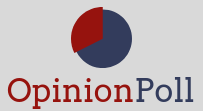 Με ποιον βουλευτή της Ν.Δ από την εκλογική σας Περιφέρεια είστε πιο ικανοποιημένος/η από την συμβολή του στην προώθηση λύσεων στα προβλήματα της περιοχής και την συνολική πολιτική παρουσία του; Β Πειραιώς
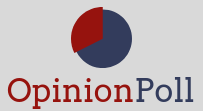 Με ποιον βουλευτή της Ν.Δ από την εκλογική σας Περιφέρεια είστε πιο ικανοποιημένος/η από την συμβολή του στην προώθηση λύσεων στα προβλήματα της περιοχής και την συνολική πολιτική παρουσία του;  Ανατολική Αττική
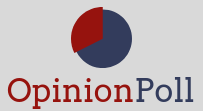 Με ποιον βουλευτή της Ν.Δ από την εκλογική σας Περιφέρεια είστε πιο ικανοποιημένος/η από την συμβολή του στην προώθηση λύσεων στα προβλήματα της περιοχής και την συνολική πολιτική παρουσία του;  Δυτική  Αττική
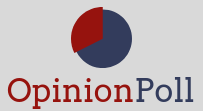 Αν είχαμε εκλογές και στο ψηφοδέλτιο μαζί με τους υπάρχοντες βουλευτές υπήρχαν και οι επιπλέον υποψηφιότητες που αναφέρουμε, ποιους από τους παρακάτω θα επιλέγατε να δώσετε τον σταυρό σας ;Α’ Αθηνών(Μέχρι 4 σταυρούς)
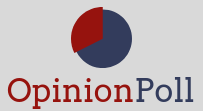 Αν είχαμε εκλογές και στο ψηφοδέλτιο μαζί με τους υπάρχοντες βουλευτές υπήρχαν και οι επιπλέον υποψηφιότητες που αναφέρουμε, ποιους από τους παρακάτω θα επιλέγατε να δώσετε τον σταυρό σας ;Βόρειος Τομέας(μέχρι 4 σταυρούς)
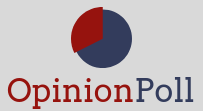 Αν είχαμε εκλογές και στο ψηφοδέλτιο μαζί με τους υπάρχοντες βουλευτές υπήρχαν και οι επιπλέον υποψηφιότητες που αναφέρουμε, ποιους από τους παρακάτω θα επιλέγατε να δώσετε τον σταυρό σας ;Δυτικός Τομέας(μέχρι 3 σταυρούς)
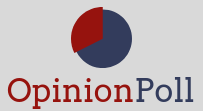 Αν είχαμε εκλογές και στο ψηφοδέλτιο μαζί με τους υπάρχοντες βουλευτές υπήρχαν και οι επιπλέον υποψηφιότητες που αναφέρουμε, ποιους από τους παρακάτω θα επιλέγατε να δώσετε τον σταυρό σας ;Νότιος Τομέας(μέχρι 4 σταυρούς)
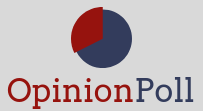 Αν είχαμε εκλογές και στο ψηφοδέλτιο μαζί με τους υπάρχοντες βουλευτές υπήρχαν και οι επιπλέον υποψηφιότητες που αναφέρουμε, ποιους από τους παρακάτω θα επιλέγατε να δώσετε τον σταυρό σας ;Α΄Πειραιώς(μέχρι 2 σταυρούς)
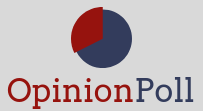 Αν είχαμε εκλογές και στο ψηφοδέλτιο μαζί με τους υπάρχοντες βουλευτές υπήρχαν και οι επιπλέον υποψηφιότητες που αναφέρουμε, ποιους από τους παρακάτω θα επιλέγατε να δώσετε τον σταυρό σας ;Β΄Πειραιώς(μέχρι 3 σταυρούς)
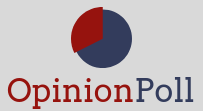 Αν είχαμε εκλογές και στο ψηφοδέλτιο μαζί με τους υπάρχοντες βουλευτές υπήρχαν και οι επιπλέον υποψηφιότητες που αναφέρουμε, ποιους από τους παρακάτω θα επιλέγατε να δώσετε τον σταυρό σας ;Ανατολική Αττική(μέχρι 3 σταυρούς)
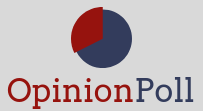 Αν είχαμε εκλογές και στο ψηφοδέλτιο μαζί με τους υπάρχοντες βουλευτές υπήρχαν και οι επιπλέον υποψηφιότητες που αναφέρουμε, ποιους από τους παρακάτω θα επιλέγατε να δώσετε τον σταυρό σας ;Δυτική Αττική(μέχρι 2 σταυρούς)
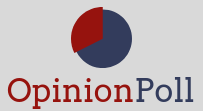 Τέλος Παρουσίασης
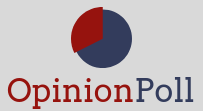